Northern Connections Conference


Fredrik Hörstedt

Vice President for Innovation, Chalmers University of Technology 
Board member of the European Innovation Council,European Commission 
2020-09-08
Horizon Europe: evolution not revolution
Specific objectives of the Programme
Support the creation and diffusion of high-quality knowledge
Strengthen the impact of R&I in supporting EU policies
Foster all forms of innovation and strengthen market deployment
Optimise the Programme’s delivery for impact in a strengthened ERA
Pillar 1
Open Science
Pillar 3
Open Innovation
Pillar 2
Global Challenges and Industrial Competitiveness
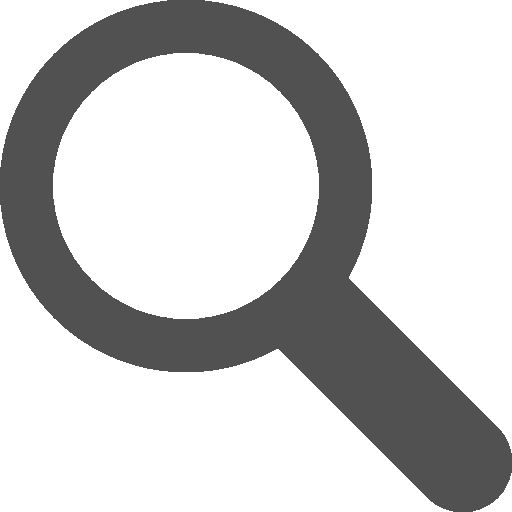 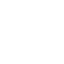 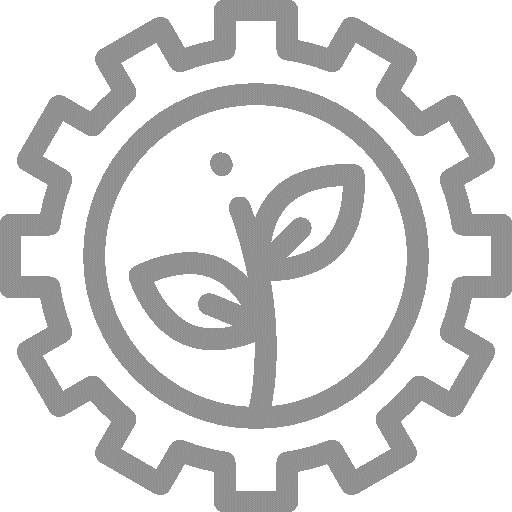 European Innovation Council
European Research Council
Health
Inclusive and Secure Society
Digital and Industry
Climate, Energy and Mobility
Food and natural resources
Clusters
European innovation ecosystems
Marie Skłodowska-Curie Actions
European Institute of Innovation and Technology
Research Infrastructures
Joint Research Centre
Strengthening the European Research Area
Reforming and Enhancing the European R&I system
Sharing excellence
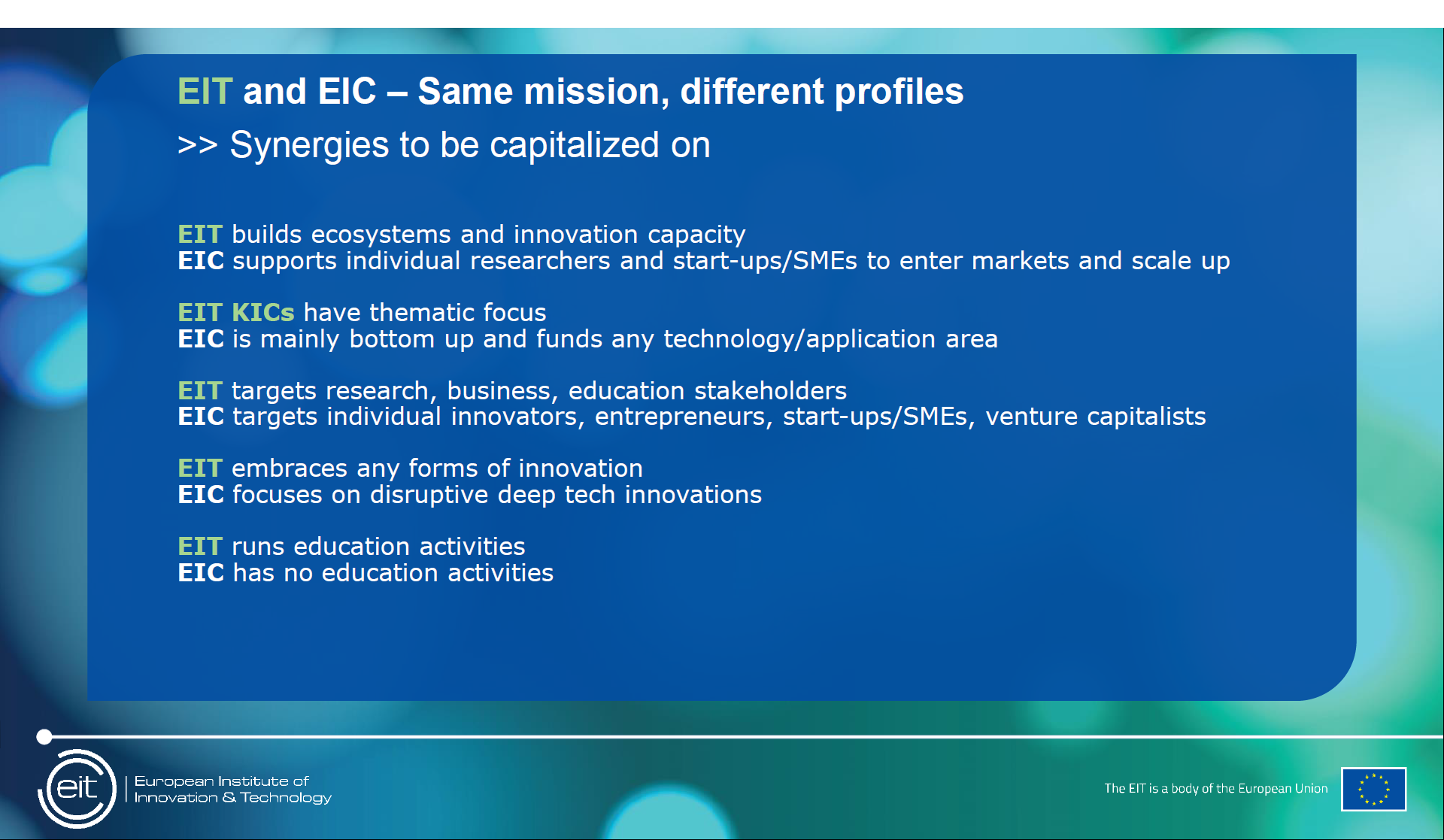 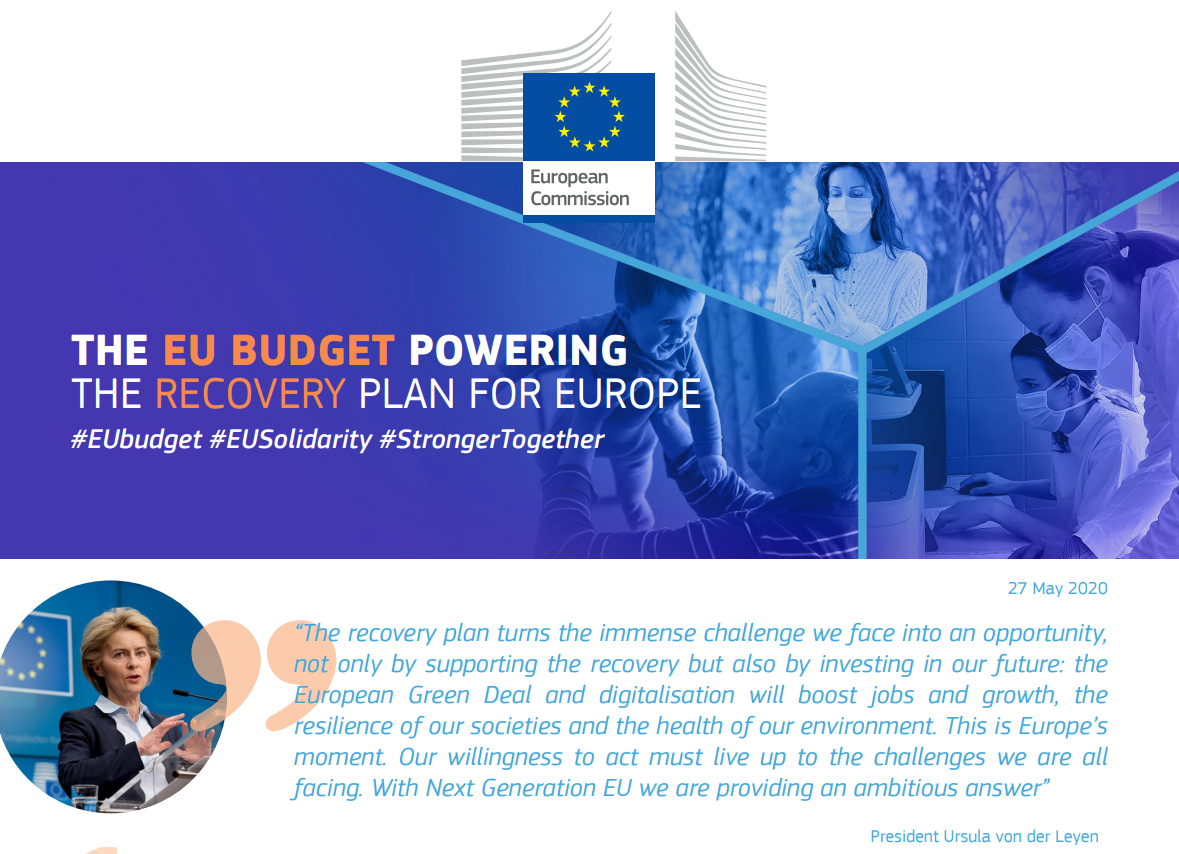 [Speaker Notes: Resolved in end of May
Next Generation EU of 750 billion EUR, targeted reinforcements of 1 850 billion EUR – in 2021-2027]
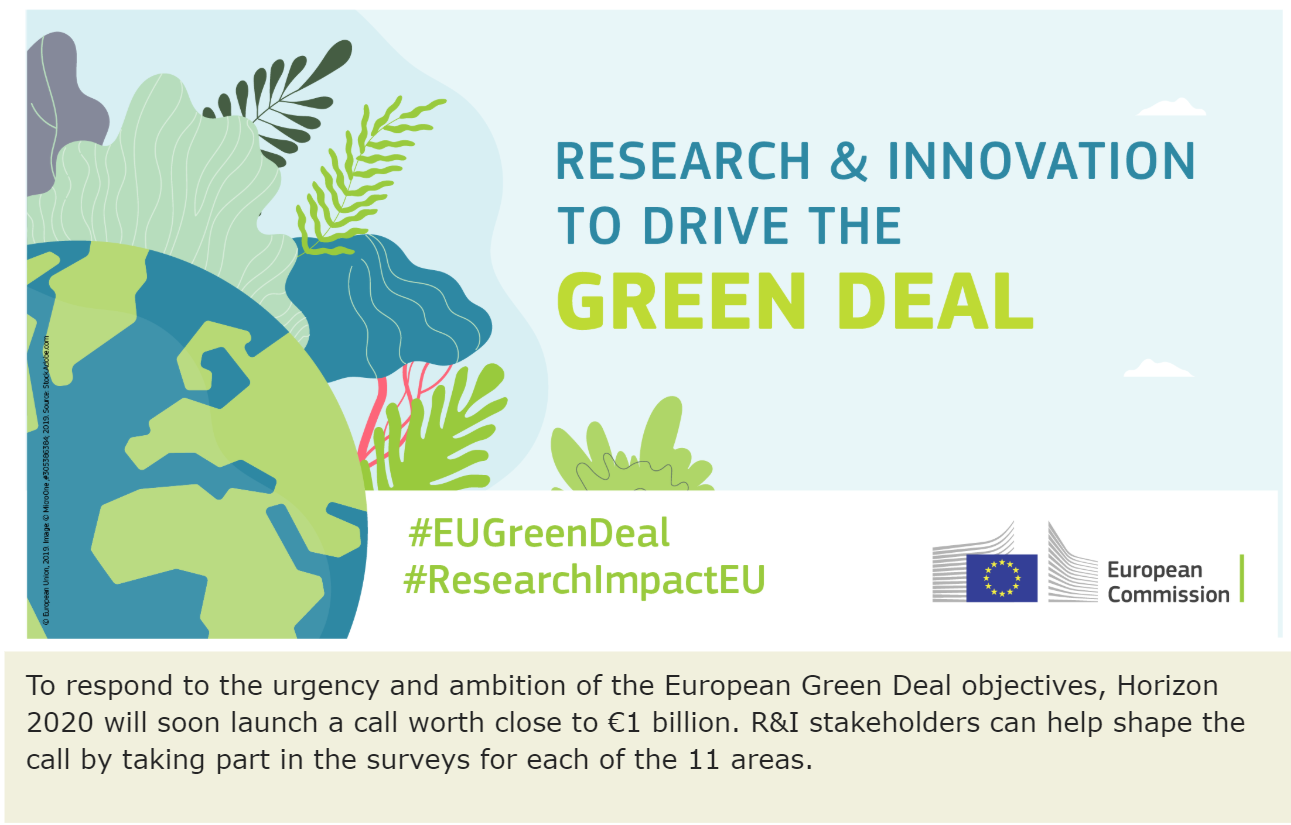 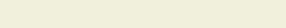 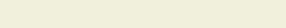 [Speaker Notes: The Green Deal is the recovery strategy, activities are upcoming soon
A major Green Deal call targeting research as well as innovation and impact opens in Sept
Could be an interesting platform to carry the Northern Connections collaboration forward]
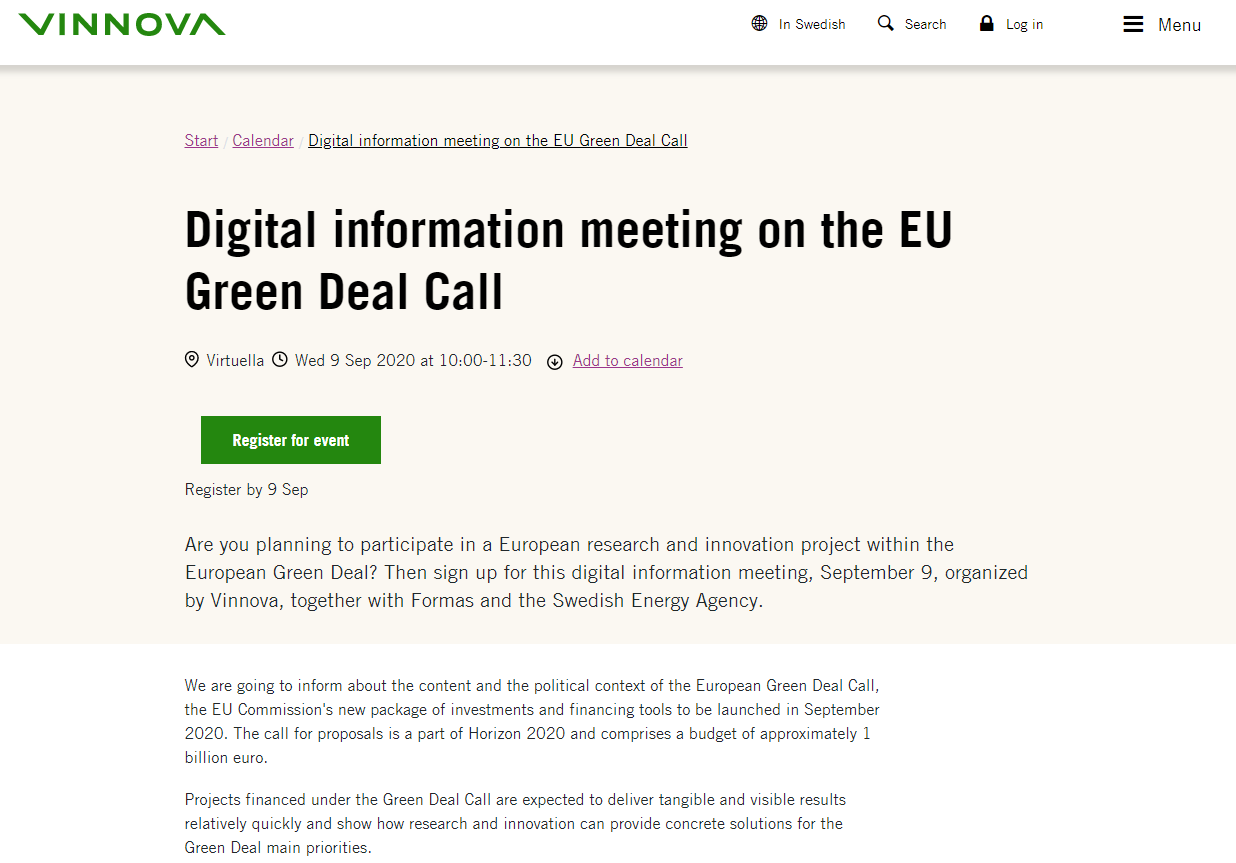